Slide 1
Ajoutez votre logo ici
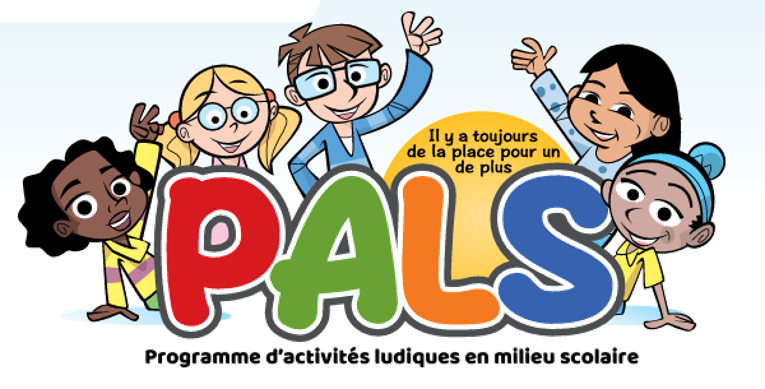 Rôles des élèves leaders
Date
Présentateur
[Speaker Notes: Établissez des normes de groupe pour la séance de formation. Elles peuvent être modifiées pour refléter les règles propres à votre école.]
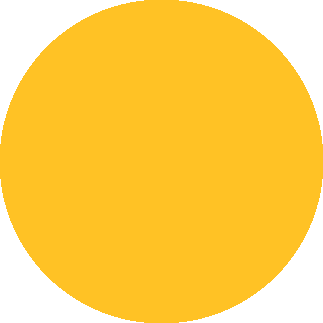 Prépare-toi à :
Devenir un leader plus confiant.
Apprendre à résoudre des problèmes sur le terrain de jeu.
Aider les jeunes élèves à être plus actifs physiquement
Te faire de nouveaux amis
Faire en sorte que chacun se sente inclus
T’amuser!
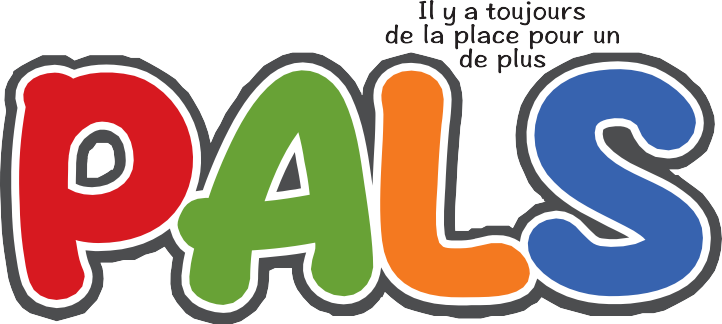 La devise de PALS : Toujours de la place pour un de plus
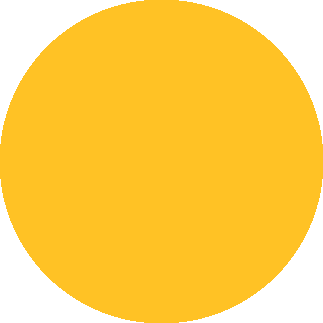 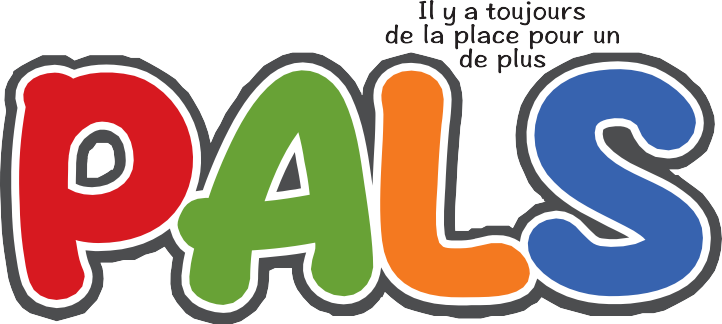 Quelle est la signification de notre devise?
Comment pouvons-nous démontrer cette devise sur le terrain de jeu en tant que leaders PALS?
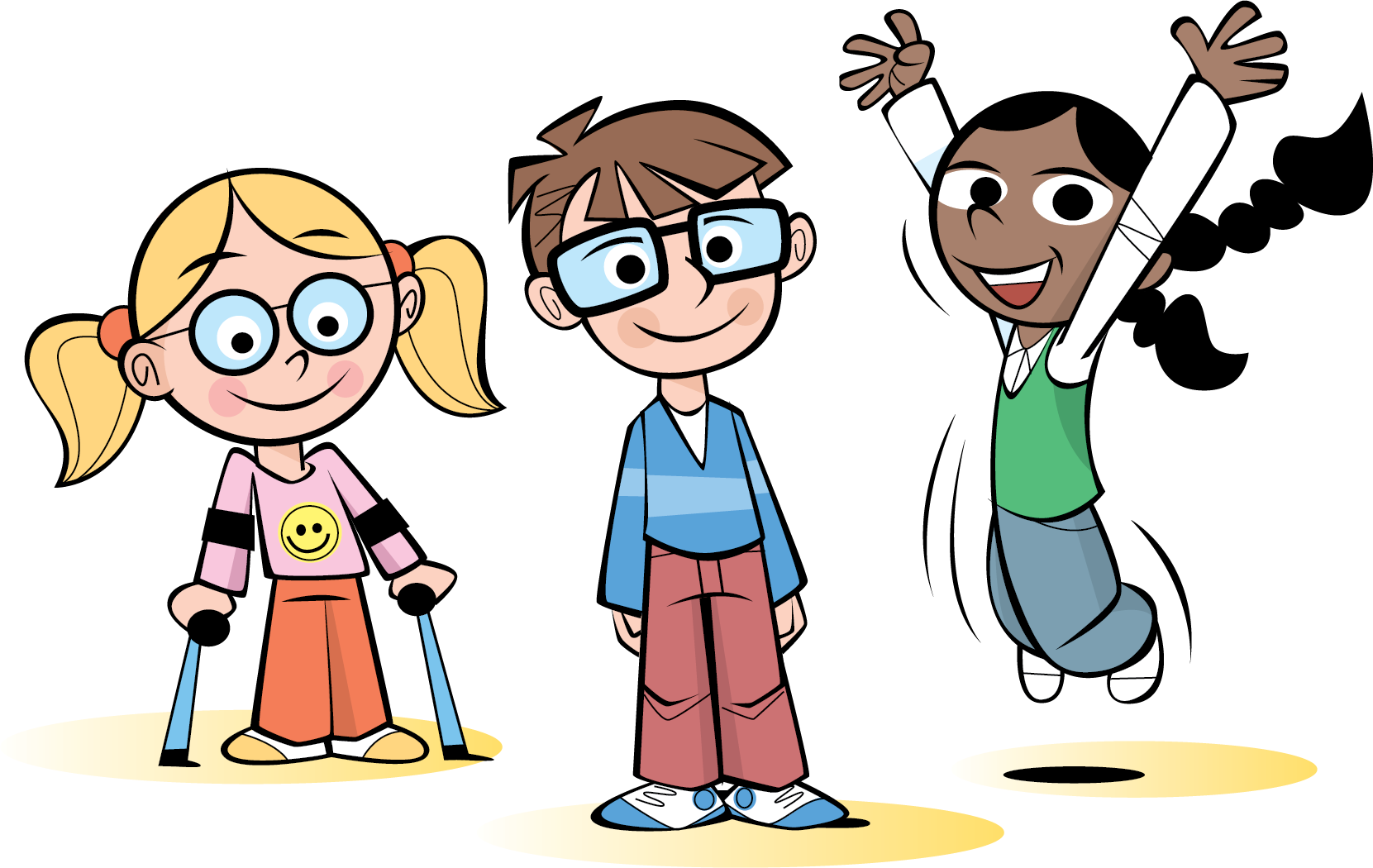 BINGO!
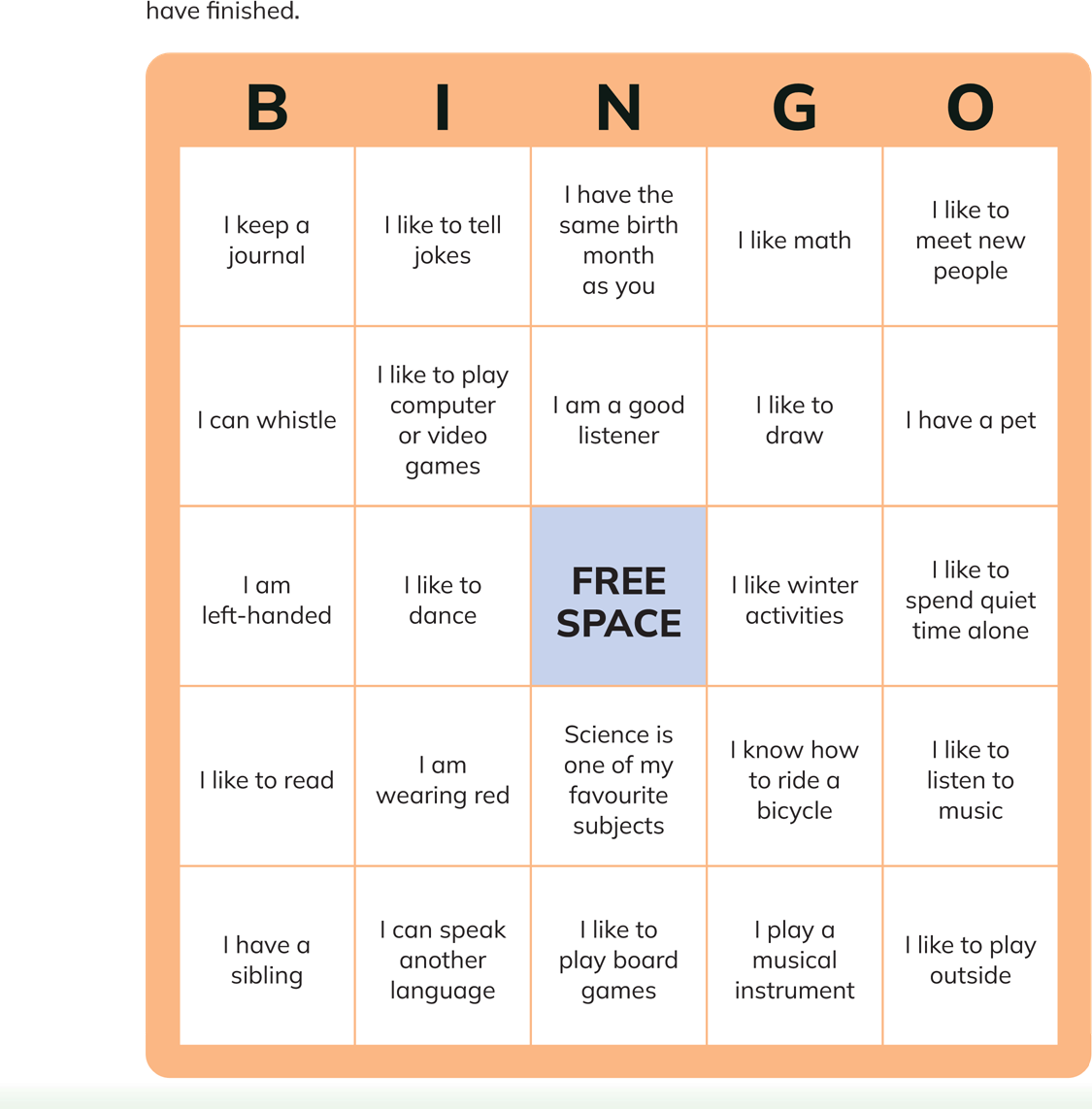 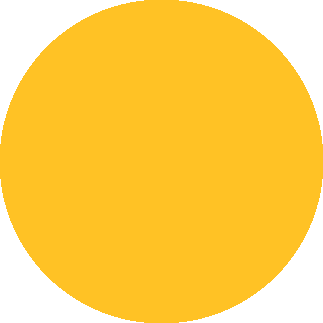 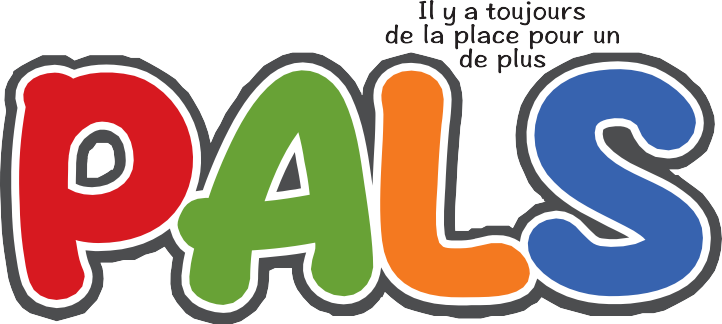 Compétences de leadership
Compétences de communication
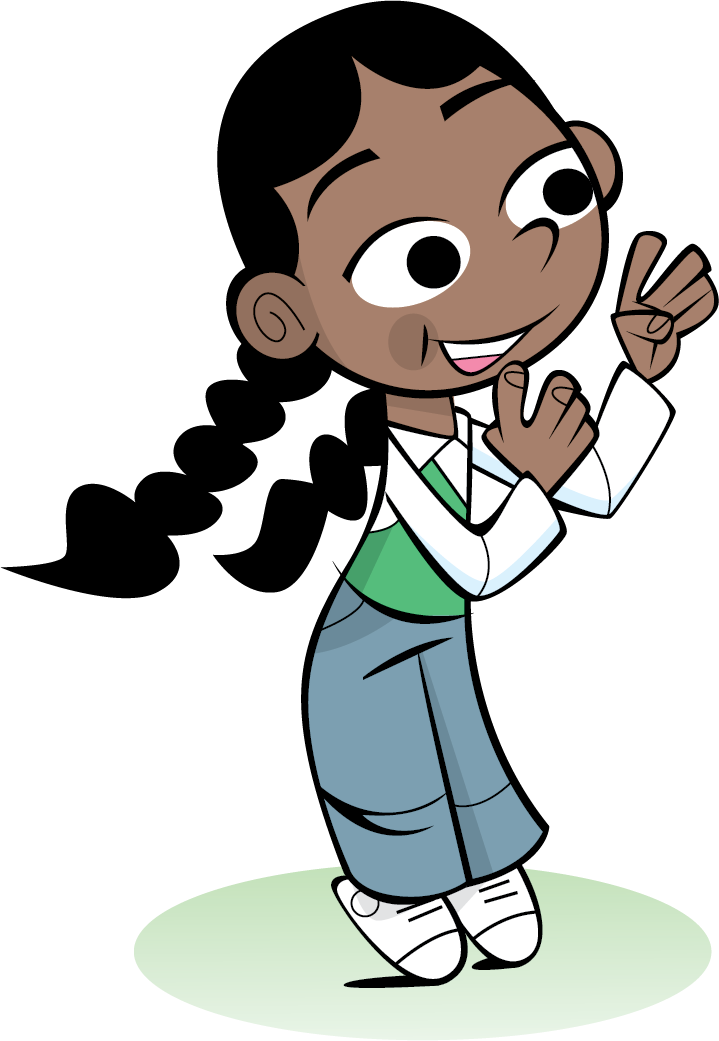 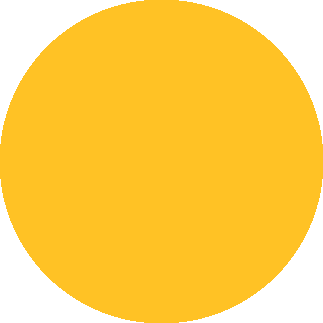 Écouter : Ma capacité d’écoute
Parler : Ce que je dis et comment je le dis
Actions : Ce que je fais
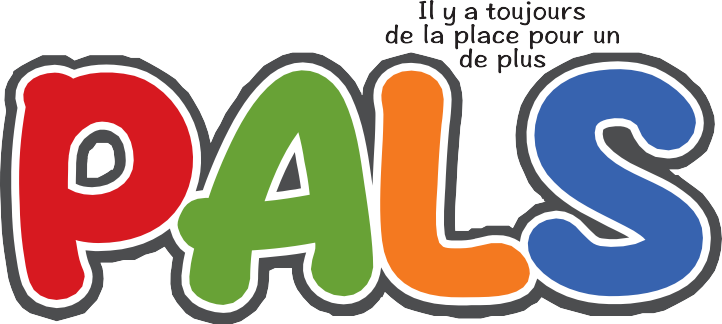 Activité sur les compétences de communication
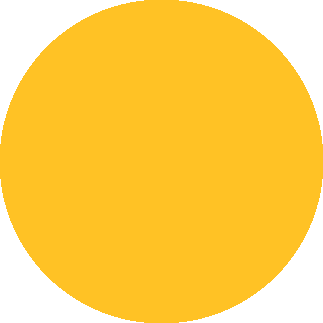 Écouter : Ma capacité d’écoute
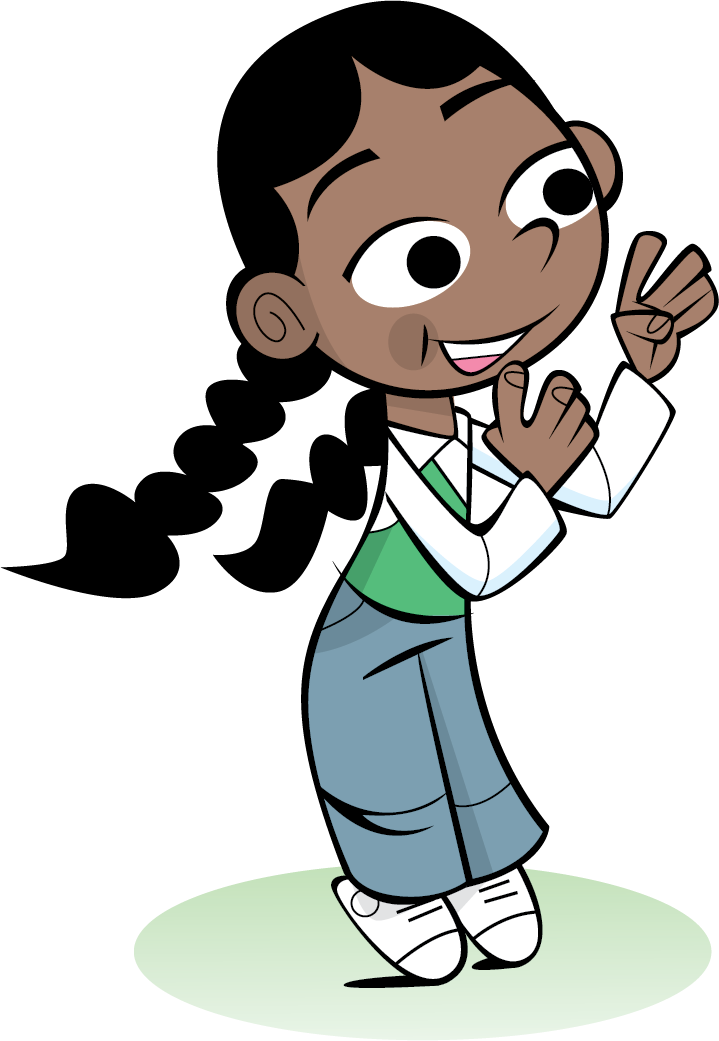 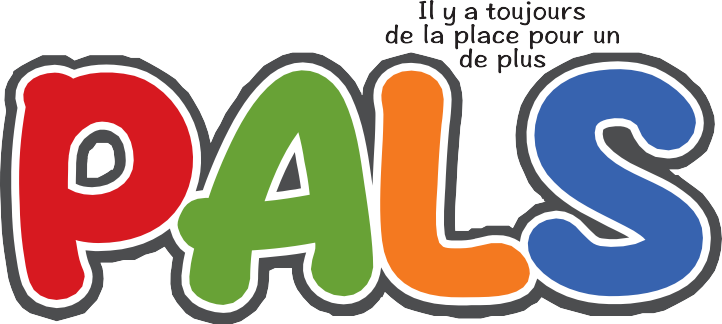 Activité sur les compétences de communication
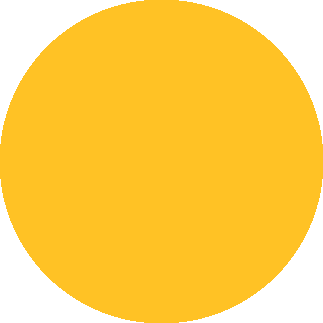 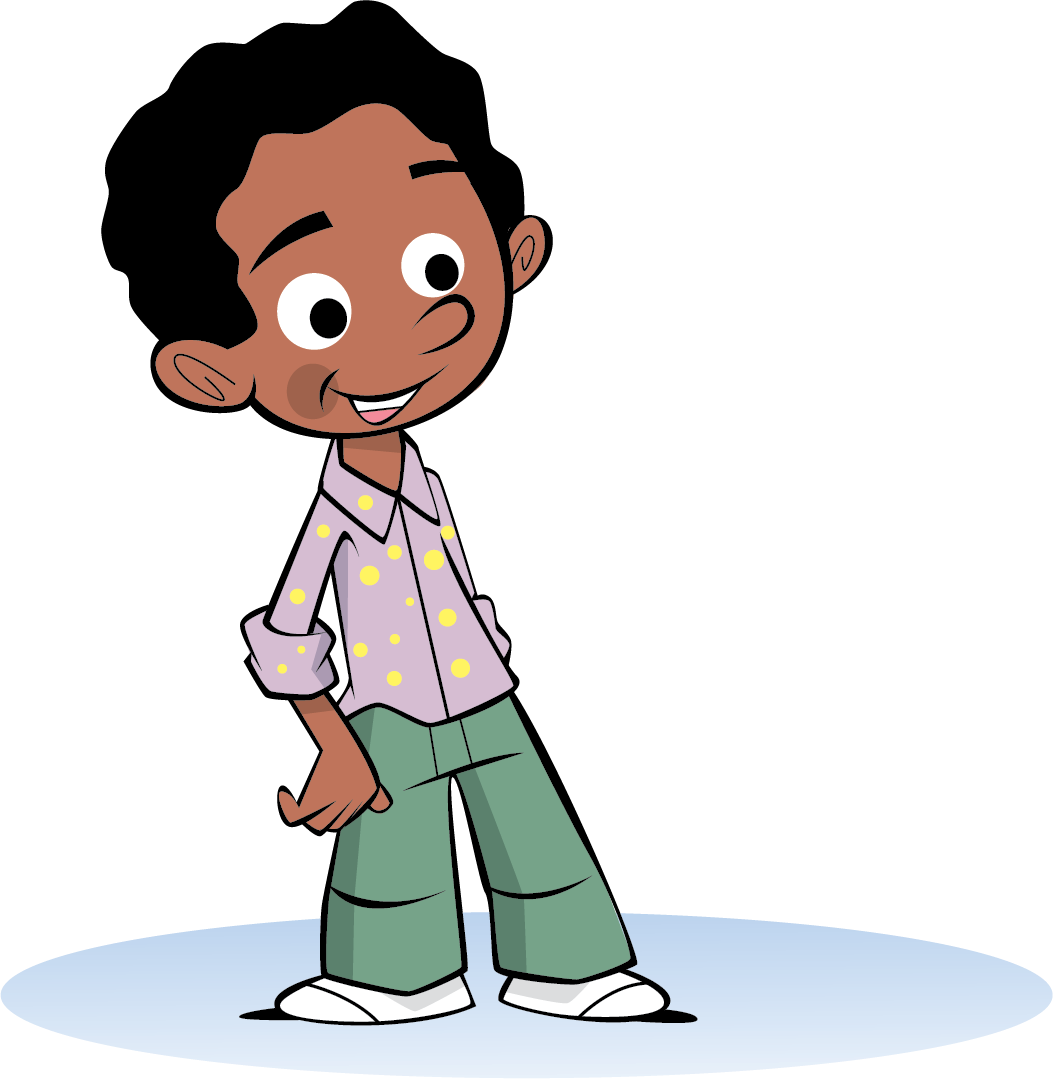 Parler : Ce que je dis et comment je le dis
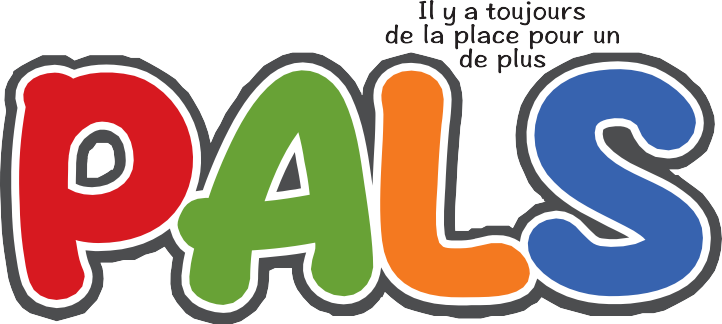 Activité sur les compétences de communication
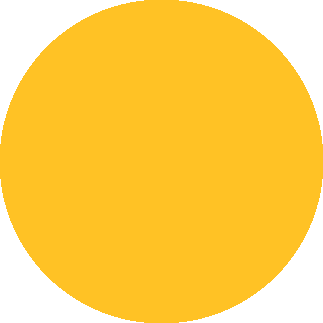 Actions : Ce que je fais
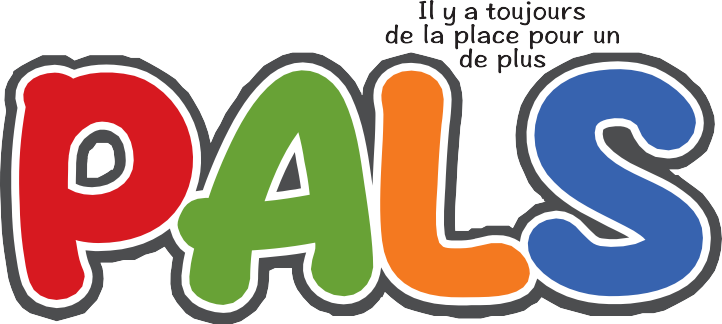 Communiquer en tant que leader PALS
C’est l’heure de se pratiquer!
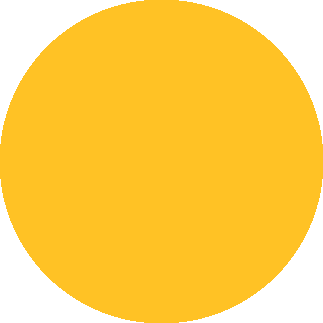 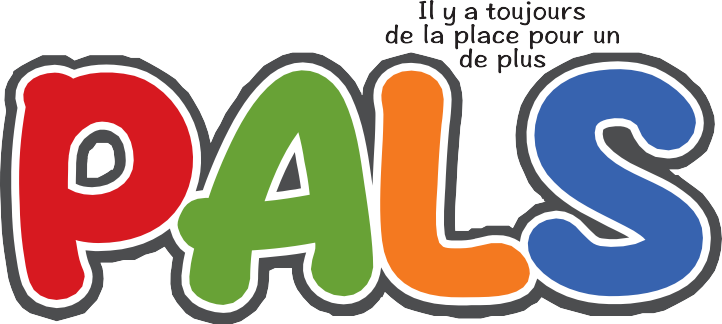 Leader A : « OK tout le monde, on est censés travailler ensemble pour ranger l’équipement du terrain de jeu. Rangez l’équipement et dites-le-moi quand vous aurez fini. »
Communiquer en tant que leader PALS
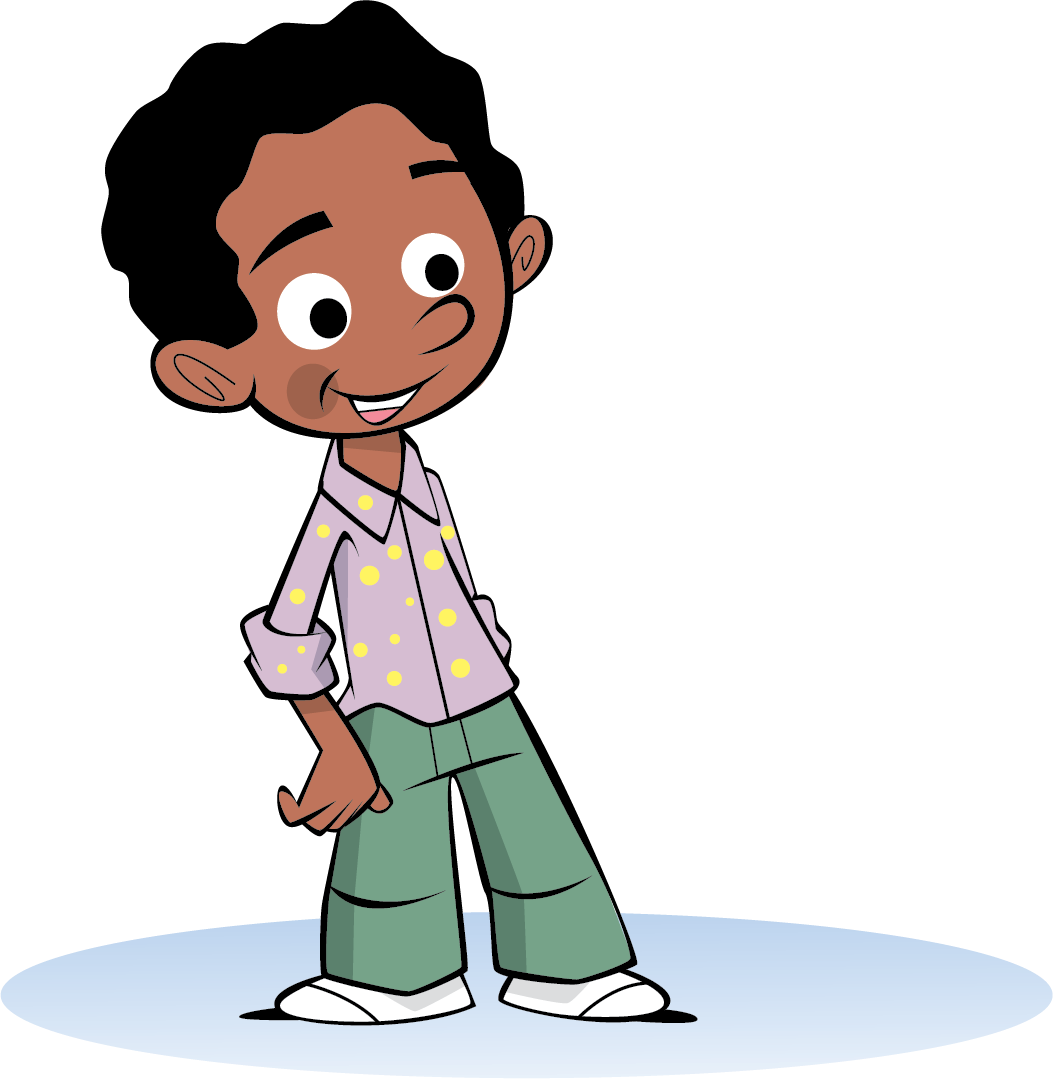 C’est l’heure de se pratiquer!
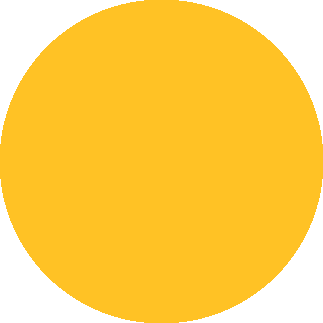 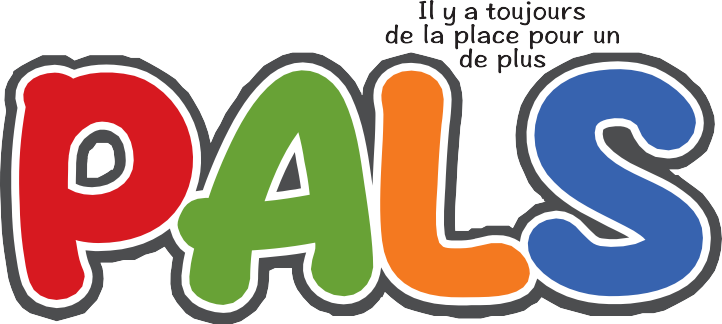 Leader B : « Aujourd’hui, nous allons apprendre un nouveau jeu. Pour commencer, nous allons lire les instructions afin de savoir comment jouer. Ensuite, nous allons choisir les équipes. Ensuite, nous allons nous entraîner. Est-ce que ça convient à tout le monde? »
Communiquer en tant que leader PALS
C’est l’heure de l’entraînement!
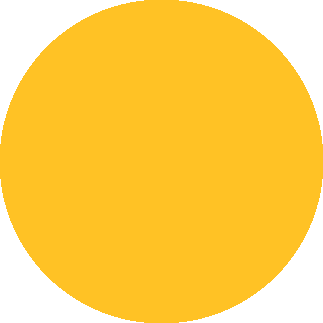 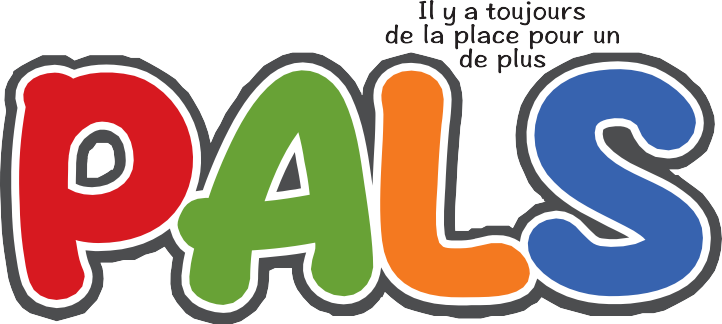 Leader C : « Je suis le leader, vous devez faire ce que je dis, sinon je ne vous laisserai pas jouer. »
Communiquer en tant que leader PALS
C’est l’heure de se pratiquer!
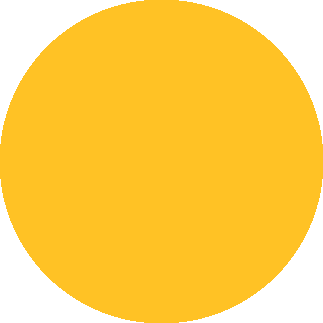 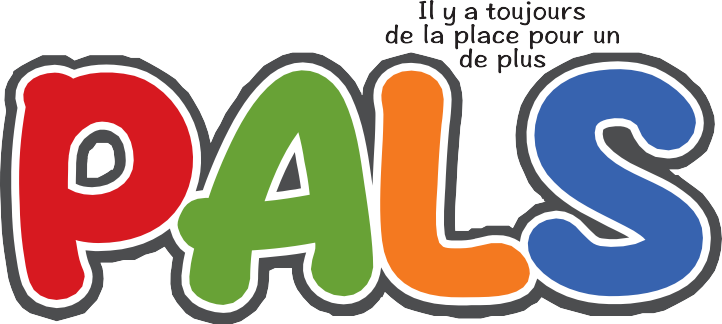 Leader D : « Tu es le meilleur coureur. Tu veux être le chasseur? Est-ce que quelqu’un connaît un jeu de tague auquel on peut jouer? »
Communiquer en tant que leader PALS
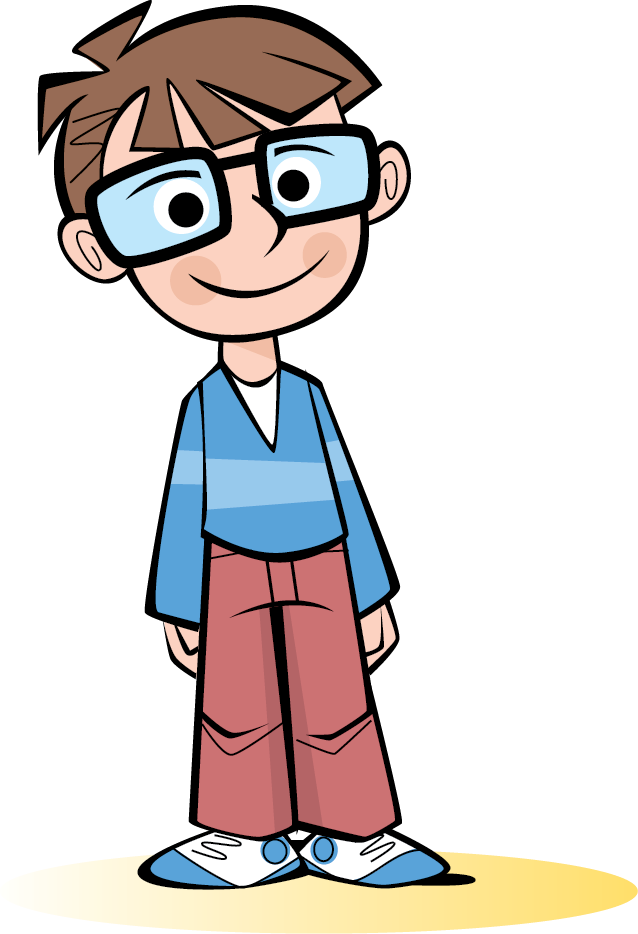 C’est l’heure de se pratiquer!
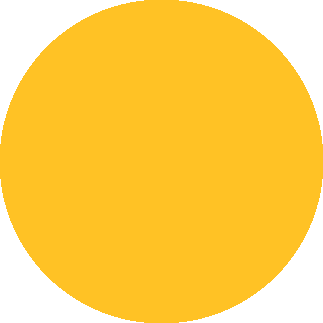 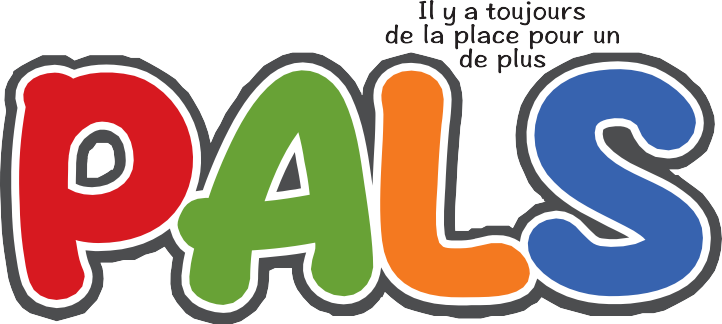 Leader E : « Je ne sais pas trop ce qu’il faut faire. Faites ce que vous voulez. »
Résolution des conflits : Stratégies
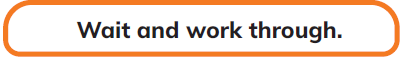 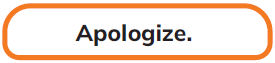 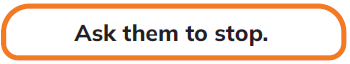 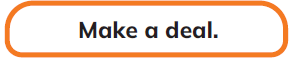 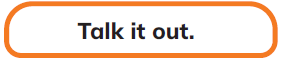 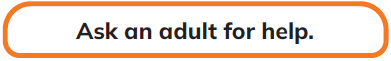 Résolution des conflits : Étapes
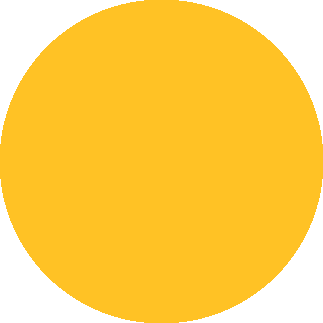 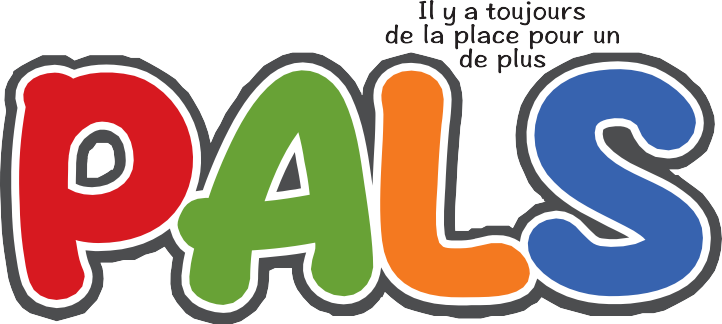 Identifiez le conflit – sur quoi sommes-nous en désaccord?
1
Écoutons-nous les uns les autres.
2
Parlez calmement, en utilisant des énoncés « je » pour clarifier les choses.
3
Envisage la question selon plusieurs points de vue – réfléchis au désaccord sous tous les angles.
4
Essayez de rester calme jusqu’à ce que vous trouviez une solution où toutes les parties estiment que leurs besoins ont été satisfaits.
5
Esprit sportif
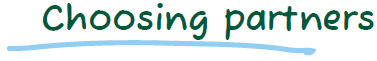 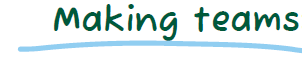 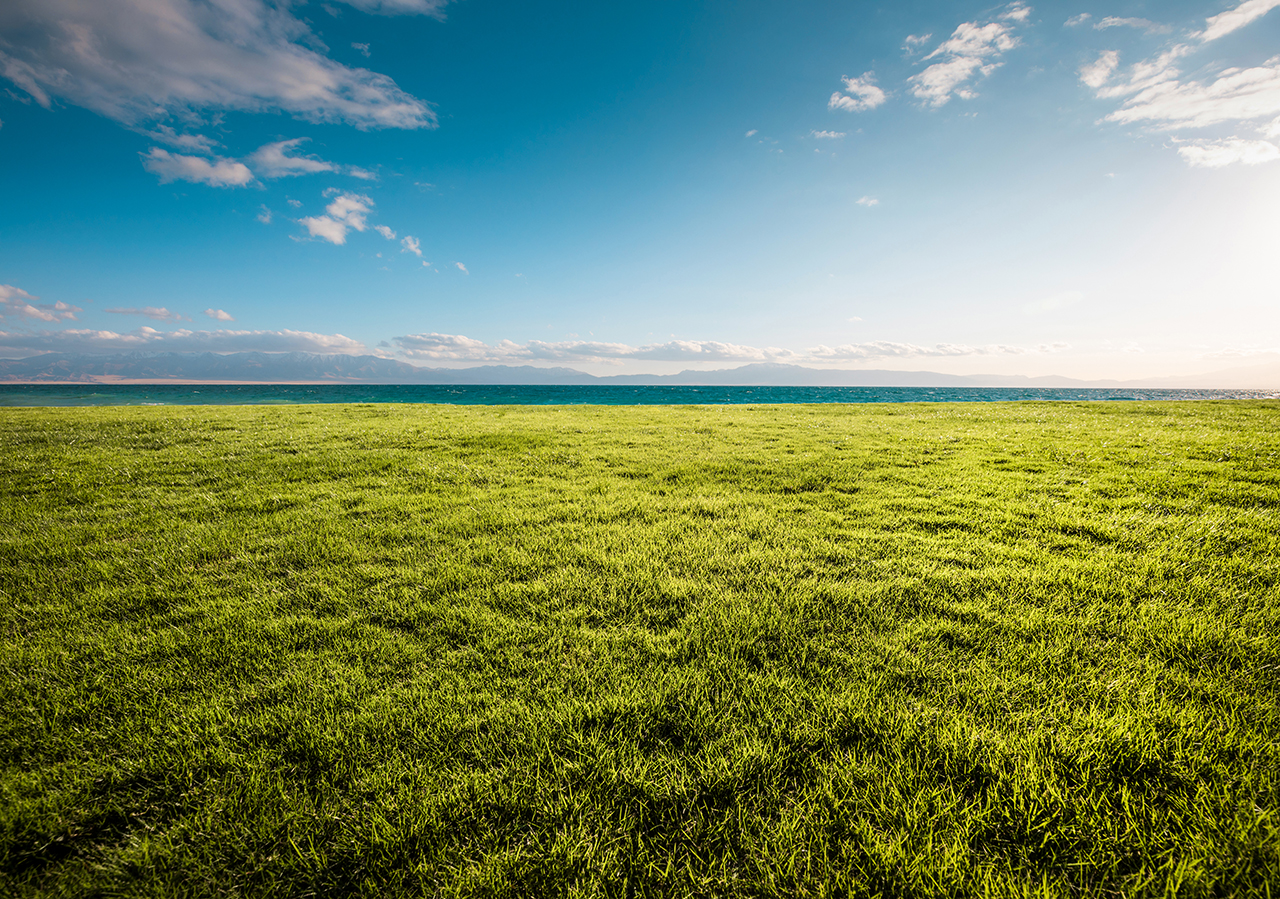 Jouons à un jeu!
L’éclair dans la bouteille
[Speaker Notes: JOANNA
ENVISAGEZ D’AJOUTER DES JEUX PLUS COMPLIQUÉS À TITRE D’EXEMPLE

Prévoyez du temps pendant chaque séance de formation pour permettre aux élèves d’apprendre de nouveaux jeux et d’exercer leurs compétences en matière de communication. 
Cette diapositive peut être utilisée pour diviser la formation

Cette formation se déroule de préférence dans le gymnase ou à l’extérieur, en fonction des conditions météorologiques et de l’espace disponible.
• Si vous avez un grand groupe de leaders PALS en formation, vous pouvez le diviser en petits groupes.
• Demandez à chaque groupe de choisir des jeux dans les différentes sections du Guide des jeux PALS. Par exemple, l’équipe, tague, le ballon et saut à la corde.
• Donnez aux leaders PALS l’occasion de présenter et d’animer un jeu.
• Permettez aux leaders PALS d’effectuer une rotation entre les différents jeux.
• Vous pouvez également inviter les leaders PALS à partager certaines de leurs idées et suggestions pour de nouveaux jeux.
• Amusez-vous bien!]
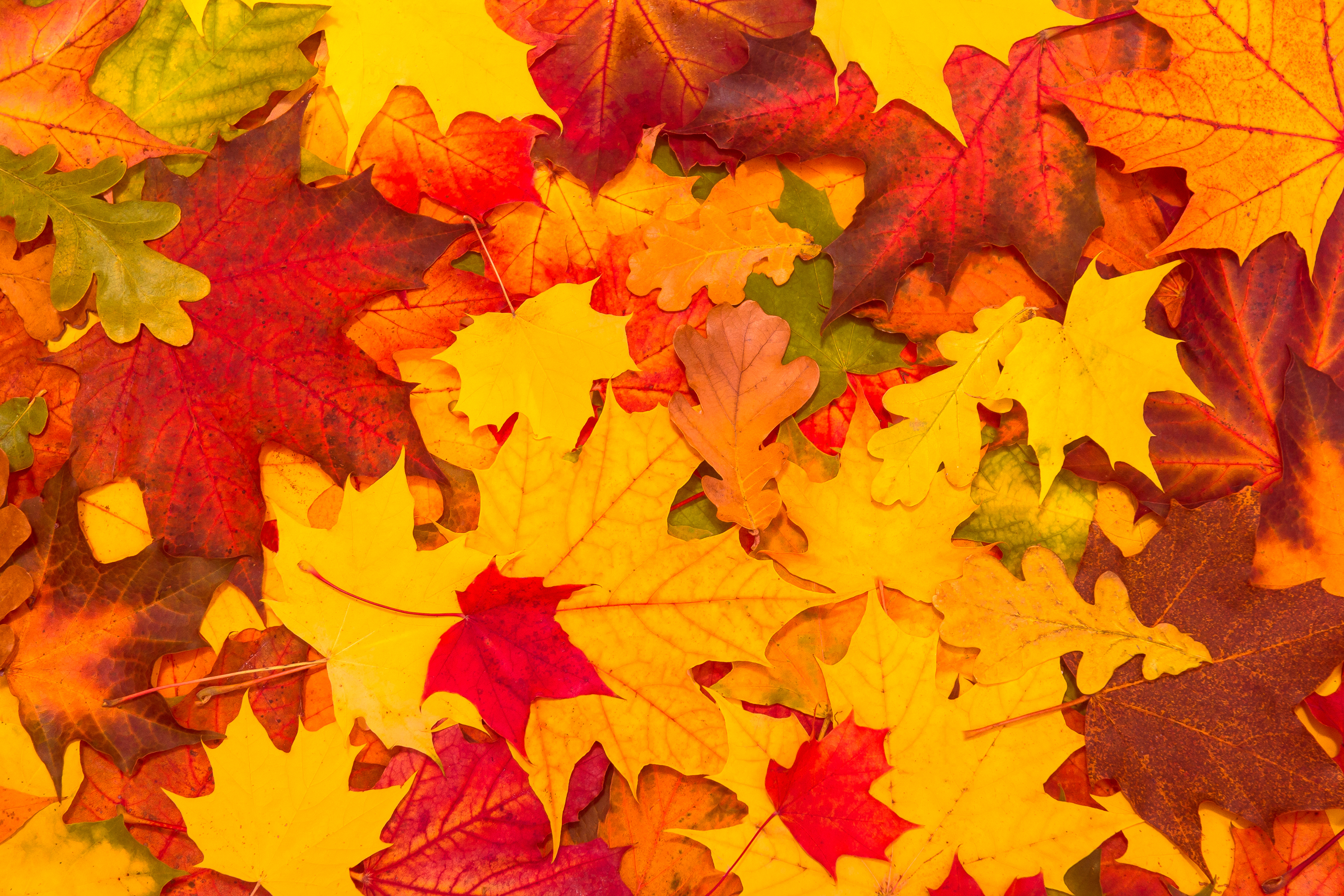 Jouons à un jeu!
Plus haut ou plus bas
[Speaker Notes: JOANNNA 
Prévoyez du temps pendant chaque séance de formation pour permettre aux élèves d’apprendre de nouveaux jeux et d’exercer leurs compétences en matière de communication. 
Cette diapositive peut être utilisée pour diviser la formation

Cette formation se déroule de préférence dans le gymnase ou à l’extérieur, en fonction des conditions météorologiques et de l’espace disponible.
• Si vous avez un grand groupe de leaders PALS en formation, vous pouvez le diviser en petits groupes.
• Demandez à chaque groupe de choisir des jeux dans les différentes sections du Guide des jeux PALS. Par exemple, l’équipe, tague, le ballon et saut à la corde.
• Donnez aux leaders PALS l’occasion de présenter et d’animer un jeu.
• Permettez aux leaders PALS d’effectuer une rotation entre les différents jeux.
• Vous pouvez également inviter les leaders PALS à partager certaines de leurs idées et suggestions pour de nouveaux jeux.
• Amusez-vous bien!]
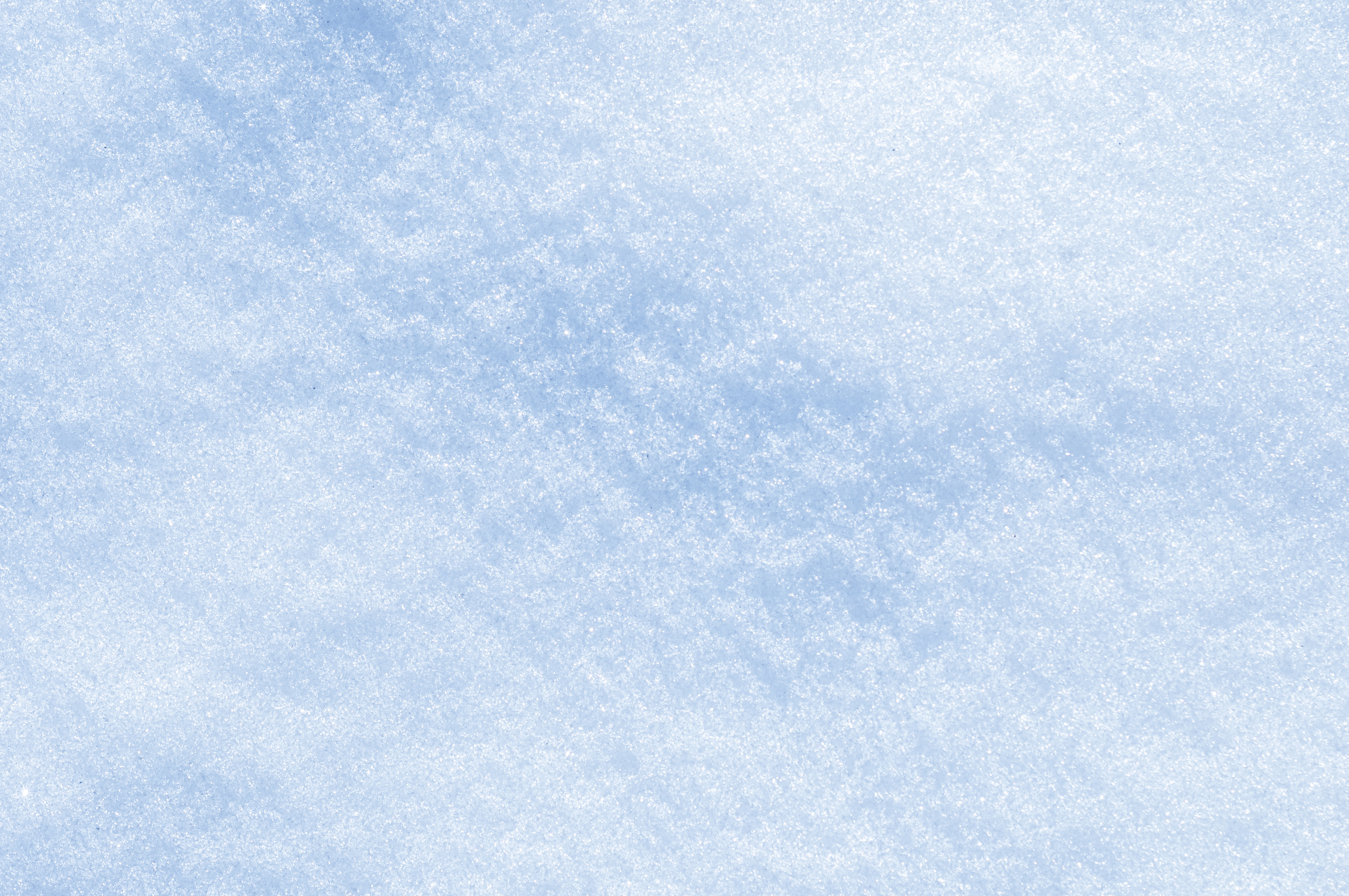 Jouons à un jeu!
Écureuils dans l’arbre
[Speaker Notes: Joanna

Prévoyez du temps pendant chaque séance de formation pour permettre aux élèves d’apprendre de nouveaux jeux et d’exercer leurs compétences en matière de communication. 
Cette diapositive peut être utilisée pour diviser la formation

Cette formation se déroule de préférence dans le gymnase ou à l’extérieur, en fonction des conditions météorologiques et de l’espace disponible.
• Si vous avez un grand groupe de leaders PALS en formation, vous pouvez le diviser en petits groupes.
• Demandez à chaque groupe de choisir des jeux dans les différentes sections du Guide des jeux PALS. Par exemple, l’équipe, tague, le ballon et saut à la corde.
• Donnez aux leaders PALS l’occasion de présenter et d’animer un jeu.
• Permettez aux leaders PALS d’effectuer une rotation entre les différents jeux.
• Vous pouvez également inviter les leaders PALS à partager certaines de leurs idées et suggestions pour de nouveaux jeux.
• Amusez-vous bien!]
Engagement des leaders PALS
• Inviter les élèves à participer et à jouer aux jeux. 
• Diriger les activités et expliquer clairement les règles à tous. 
• M’assurer que j’ai tout le matériel nécessaire à l’activité. 
• Continuer à apprendre de nouveaux jeux. 
• Assister aux réunions des leaders PALS. 
• Être responsable de me présenter à l’heure prévue.  (sauf si je suis malade). 
• Donner l’exemple de l’esprit sportif, de la bonne écoute et du plaisir.
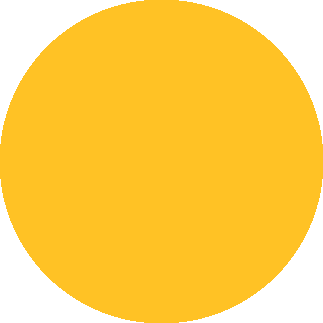 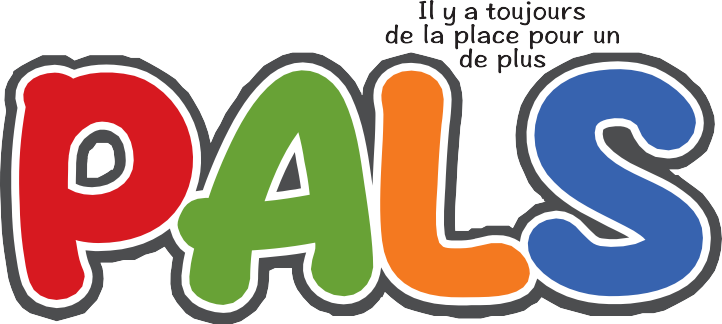 Slide 1
votre logo ici
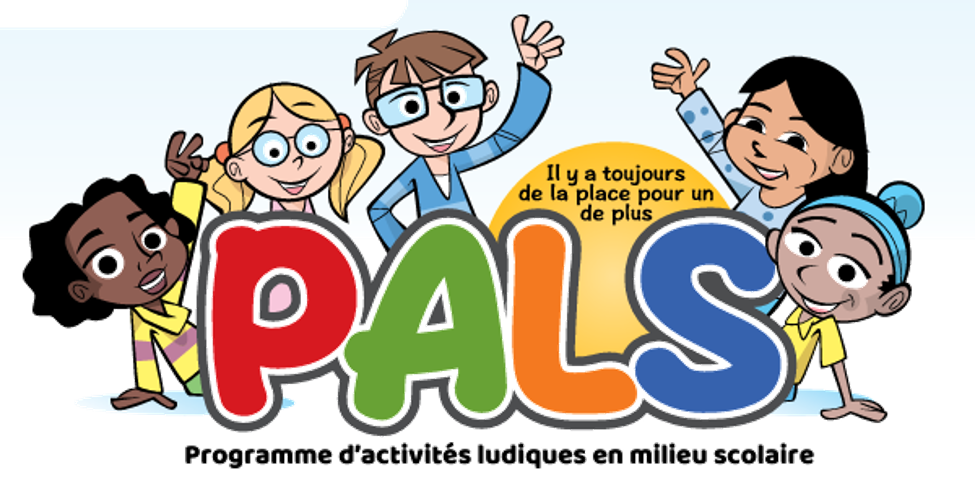 [personnalisation par le BSP local].
[Speaker Notes: Ajouter les coordonnées du bureau de santé publique :]